Здоровье человека в современных условиях “цивилизованных нагрузок”
Работа:
Студента 1 курса МГГЭУ
 Бештоева Рамазана Михайловича 
ПМ-0114
«Здоровье – это состояние полного физического, психического и социального благополучия, а не только отсутствие болезней и травм».
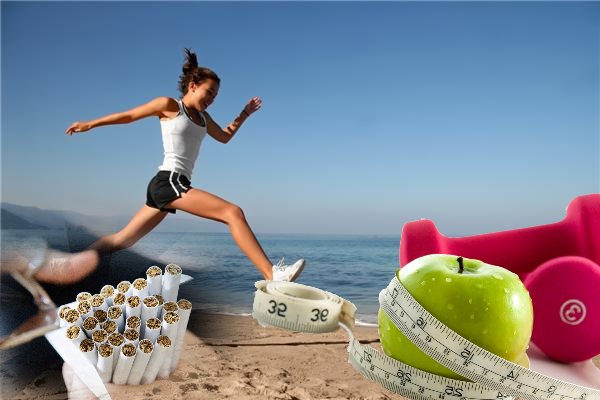 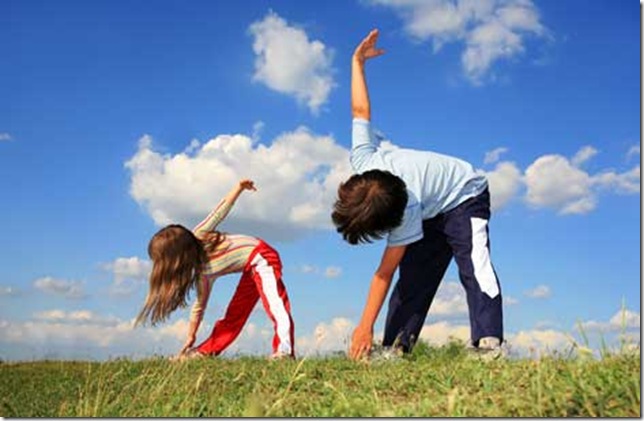 Факторы, обуславливающие здоровье
Медицинское обеспечение (10-15%)
Генетические (15-20%)
Состояние окружающей среды (20-25%)
Условия и образ жизни (50-55%)
Ложные догмы
“Любое неприятное ощущение или легкая боль обязательно свидетельствует о наличии болезни”
         
“Покой всегда полезен”

“Ощущение голода всегда вредно”

“Преувеличенные надежды на лечебные средства”
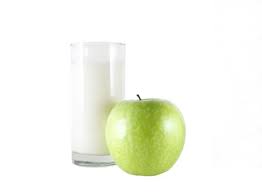 ЗОЖ
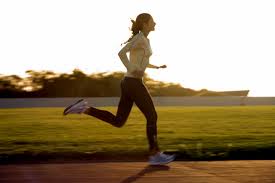 Здоровый образ жизни – это такой способ жизнедеятельности, который способствует сохранению и укреплению здоровья на основе индивидуальных особенностей организма в конкретных условиях жизни.
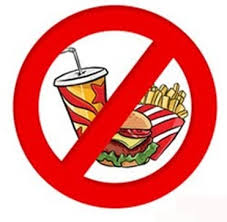 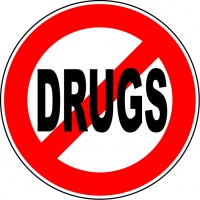 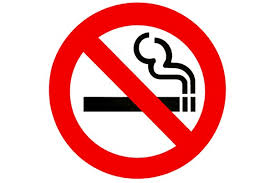 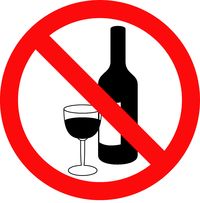 И.И. Брехман
Валеология (от латинскою valeo «здоровье», «быть здоровым») - представляет собой совокупность знаний о здоровье и о здоровом образе жизни человека.
Целью валеологии является разработка мер и путей сохранения, укрепления и формирования здоровья
Задачами валеологии являются:
Изучение закономерностей формирования здоровья человека.
Исследование и количественная оценка состояния здоровья и резервов здоровья человека.
Формирование установки на здоровый образ жизни.
Сохранение и укрепление здоровья и резервов здоровья человека через приобщение его к здоровому образу жизни.
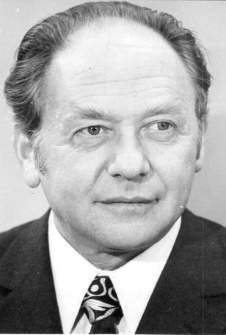 Софокл (496-406 гг. до н.э.)
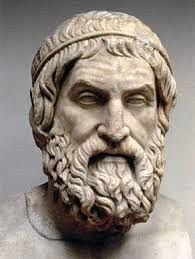 Он победил на состязаниях трагических поэтов самого Эсхила. 
30 раз выступал перед афинскими зрителями и одержал 24 победы.
Софокл – автор 123 пьес, до нас дошло 7. Его лучшие произведения: «Антигона», «Царь Эдип», «Электра».
Бернард Шоу (26 июля 1856 г. -  2 ноября 1950 г.)
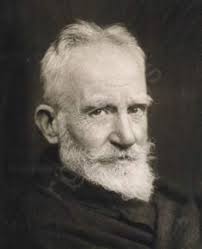 Бернард Шоу – ирландский драматург, писатель, романист.
Единственный человек, удостоенный и Нобелевской премии в области литературы
(1925, «За творчество, отмеченное идеализмом и гуманизмом, за искрометную сатиру, которая часто сочетается с исключительной поэтической красотой»), и премии «Оскар» (1938, за сценарий фильма «Пигмалион»).
Иоганн Вольфганг фон Гёте (28 августа 1749 — 22 марта 1832)
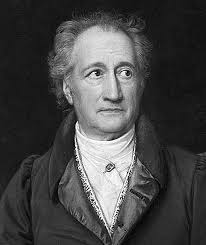 —  немецкий поэт, государственный деятель, мыслитель и естествоиспытатель.
Закончил "Фауста" в воз­расте 83 лет.
Репин, Илья Ефимович (24 июля 1844 – 29 сентября 1930г)
Всему миру известны картины великого Репина, но немногие знают, что последние шедевры были созданы им в 86 лет!
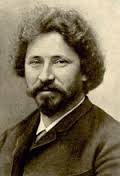 «Не старость старит, а безделье!»
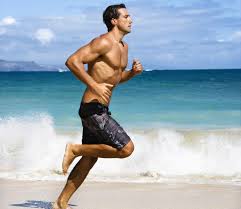 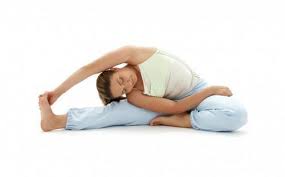 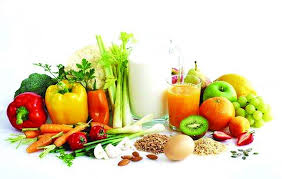 Амосов, Николай Михайлович (6 декабря 1913 —12 декабря 2002г.)
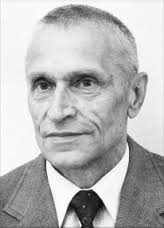 — учёный-медик, литератор.
Автор новаторских методик в кардиологии и торакальной хирургии, автор системного подхода к здоровью («метод ограничений и нагрузок»).
Спасибо за внимание!